Statistical Analysis of Clock Domain Crossing
Rajat Singla (rsingla@nvidia.com), Tanneru Sai Pavan (tsaipavan@nvidia.com), Naveen Dugar (naveen@realintent.com), Varun Sharma (vsharma@realintent.com)
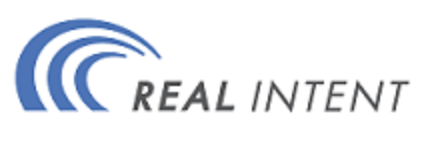 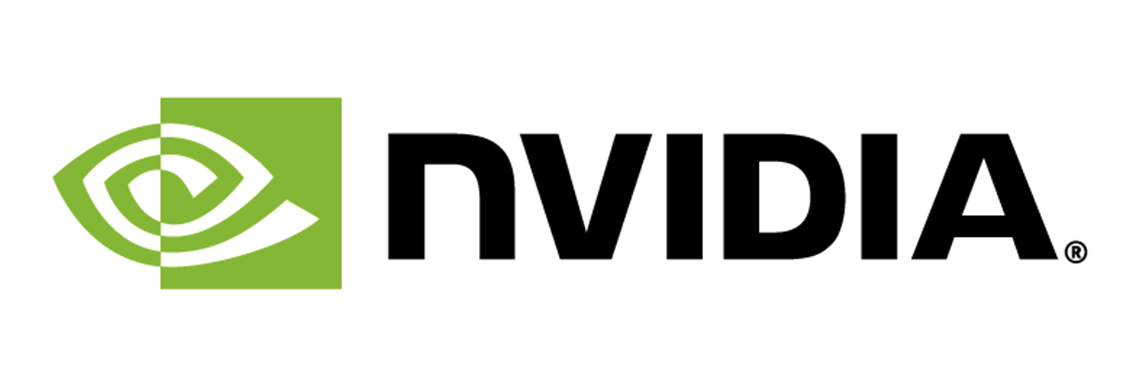 © Accellera Systems Initiative
1
Agenda
Traditional CDC Verification Methodology
Problem Statement
Proposed RCA Methodology
RCA’s Integration in the Current Flow
Impact
Observations
Conclusion
Future work
© Accellera Systems Initiative
2
Traditional RTL-CDC Methodology
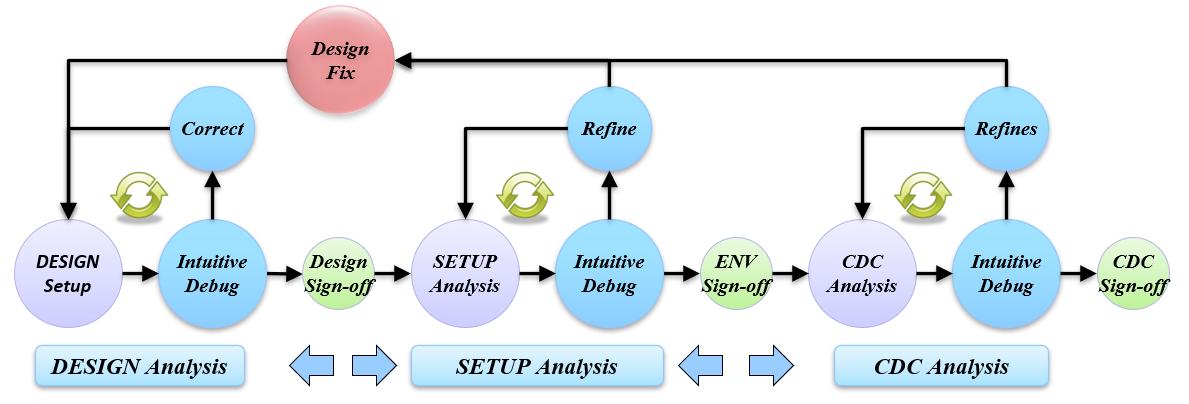 © Accellera Systems Initiative
3
PROBLEM STATEMENT
RTL-CDC analysis encounters the following challenges:

SoC Design Complexity: Multi-million instance, thousands of clock domains, 2000+ IP’s
Designers spend a lot of time initially for improving CDC setup ​

Low SNR in Existing Static EDA tools.
Ever-increasing number of  CDC static checks require more tool and domain expertise.

Impact of Incomplete Constraints
Difficult to filter out the actual violations from the noise
Wrong constraints can potentially mask real violations
© Accellera Systems Initiative
4
Proposed RCA Methodology
*Simplified Version; multiple checks available
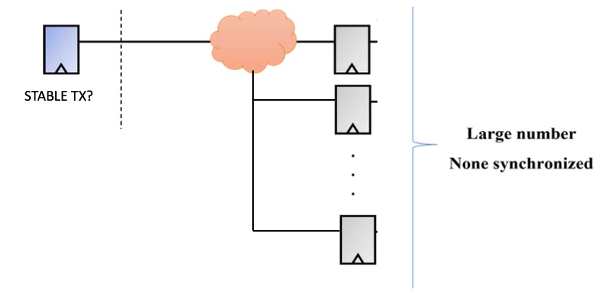 © Accellera Systems Initiative
5
IMPACT
Inclusion of RCA checks offers several benefits:

Significantly optimizes CDC verification process for TAT, license cost, and engineering effort

Expedites the CDC setup time during analysis of new designs

Identifies and highlights design-updates like new clocks or resets, and their relationship with pre-existing setup

Helps validate constraint setup to prioritize real CDC violations over possible false issues
© Accellera Systems Initiative
6
IMPACT
CDC Violation Reduction with the Proposed RCA Flow
*Results shown are without use of waivers 
*Reduced if suggested recommendations by RCs are applied on the design
*Suggestions have been reviewed initially before applying,  but are not signed-off by the design team yet
© Accellera Systems Initiative
7
IMPACT
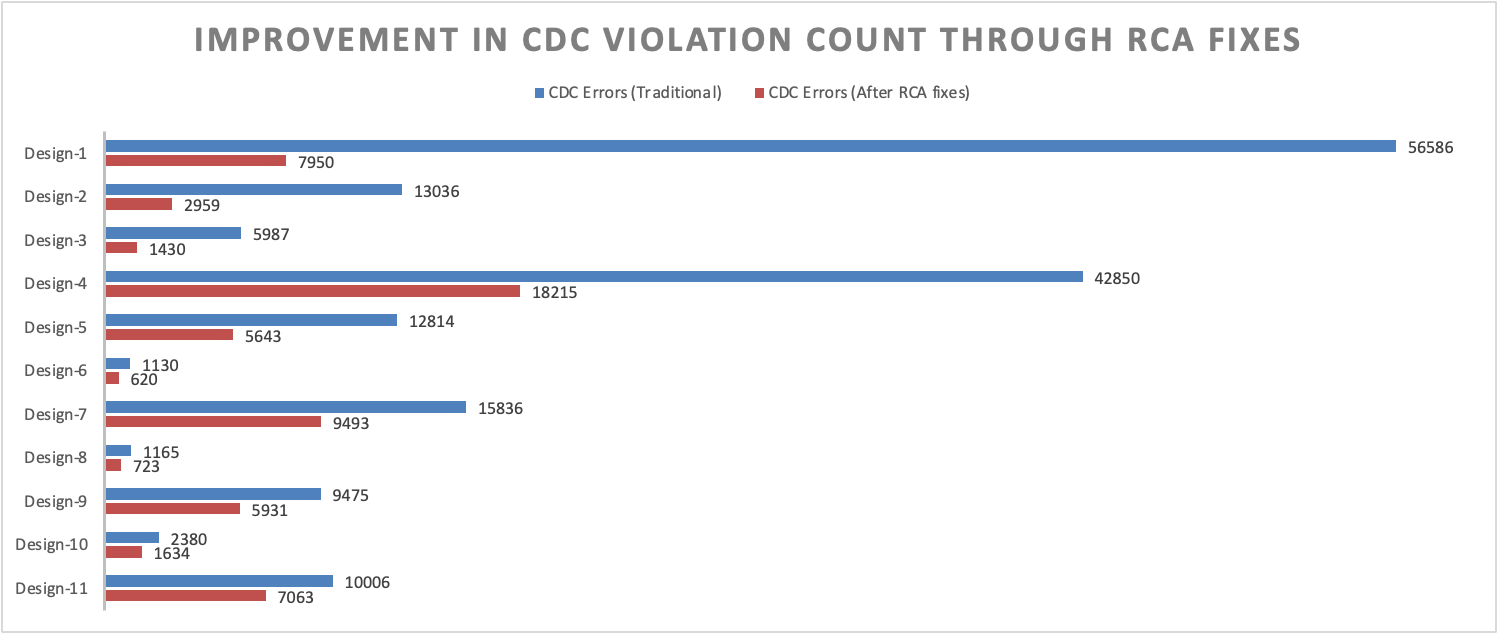 *Results shown are without use of waivers 
*Reduced if suggested recommendations by RCs are applied on the design
*Suggestions have been reviewed initially before applying,  but are not signed-off by the design team yet
© Accellera Systems Initiative
8
OBSERVATIONS
We uncovered that the outputs of shallow latches within a particular structure could be constrained as stable signals. Since this structure was highly repeatable and present in multiple IPs, applying project-level constraints allowed us to effectively reduce the violation count.
Many of RCA violations were related to DFT logic, which needed refinement.
Identified an asynchronous behavior due to the absence of a clock constraint on a specific mode reset. RCA made this debug easier.
Encountered receiving flops or ports with high fan-in that were deemed irrelevant and were consider don't care for CDC analysis.
© Accellera Systems Initiative
9
Conclusion
Root-cause groups checks are a group of statistical checks that help in constraining the design. 
RCA checks prove to be more effective with designs that have high structural violation count. 
RCA checks help reducing the noise in CDC results. Redundant/false violations are eliminated mostly, and the verification engineers are left with real CDC violations.
Future steps
Incorporate RCA in the flow and have a reasonable and actionable way of providing the set of suggestions from RCA to the designers.
Implement and adopt incremental CDC to achieve substantial reduction in turnaround time for reviewing and resolving CDC violations.
Enhance the accuracy of RCA reporting by incorporating insights from the evaluation process.
Utilize the knowledge gained to develop new and improved RCA checks.
© Accellera Systems Initiative
10
Questions
© Accellera Systems Initiative
11